Week 29
Monday
Have your I.N. out for today to take notes later
Begin reading in your literature circle.
Have your role out that we were supposed to do last Friday.  I’ll come around and check them.  
Be sure to assign new roles for this week.
Learning Target
I can determine the meaning of a myth and a folk tale and be able to tell the difference between the two.
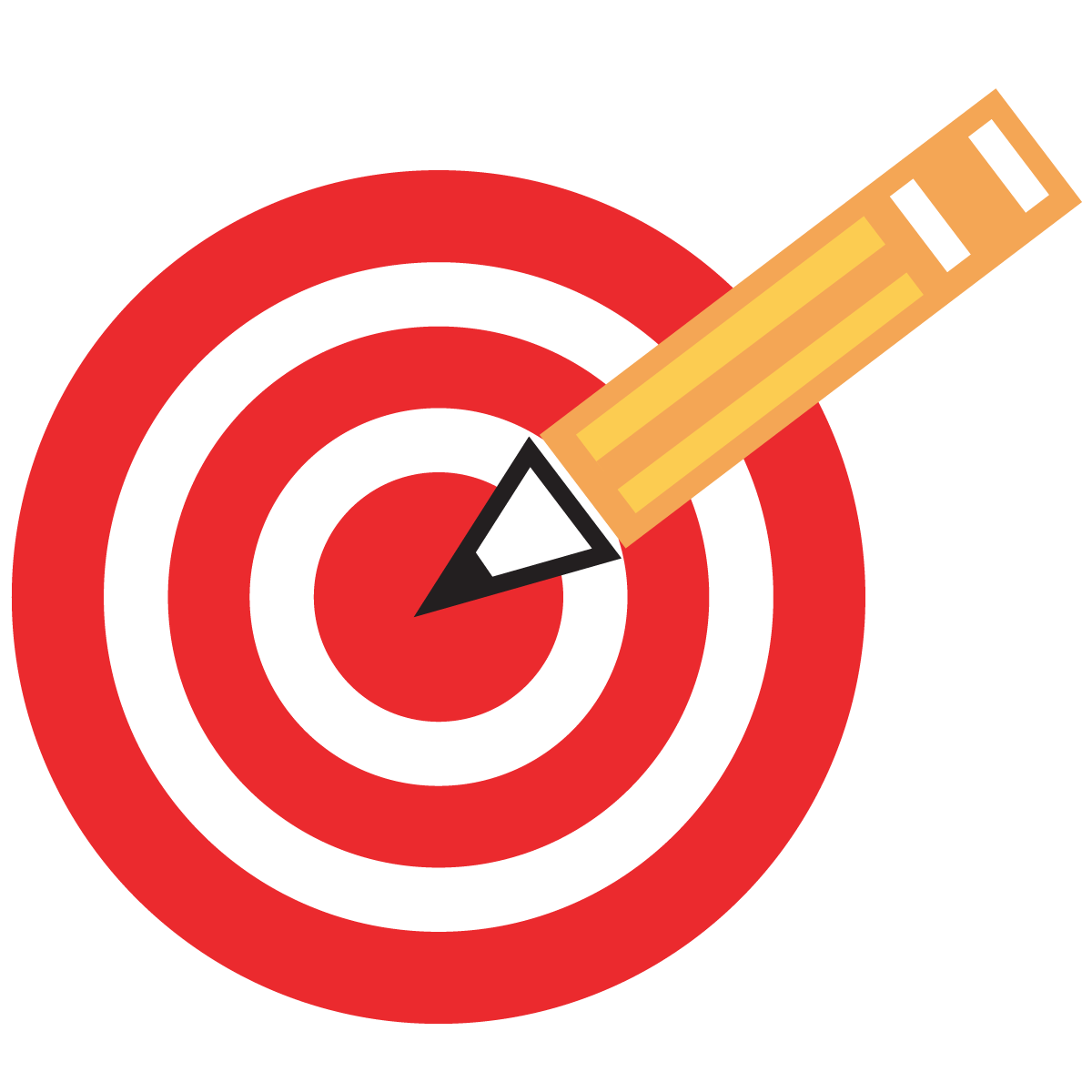 Notes
As we take notes on Myths and Folktales, be sure to be detailed and organized.  
You will need to refer back to these notes all week.
Myth:
Stories that represent the deepest wishes and fears of humans.  Myths are used for these purposes:
Explain creation
Explain natural phenomena 
Give a story for ancient religion
Teach a lesson
Explain history
Express our human fears and hopes
Folk Tale:
Stories passed on by word of mouth, often over many centuries.  
Sometimes they are changed as time goes on or people move into various areas of the world.
Strength Groups
Continue working in your strength group on your AIMS Buckle Down answers
Tuesday
Have your Holt Readers, Buckle Down Books, and Literature Circle Novels ready for your group
Begin reading your novel as a literature circle
*Don’t forget to start working on your second literature circle role.  (DUE FRIDAY)
Learning Target
I can identify elements of a myth within “The Origin of the Seasons” by annotating and answering comprehension questions.
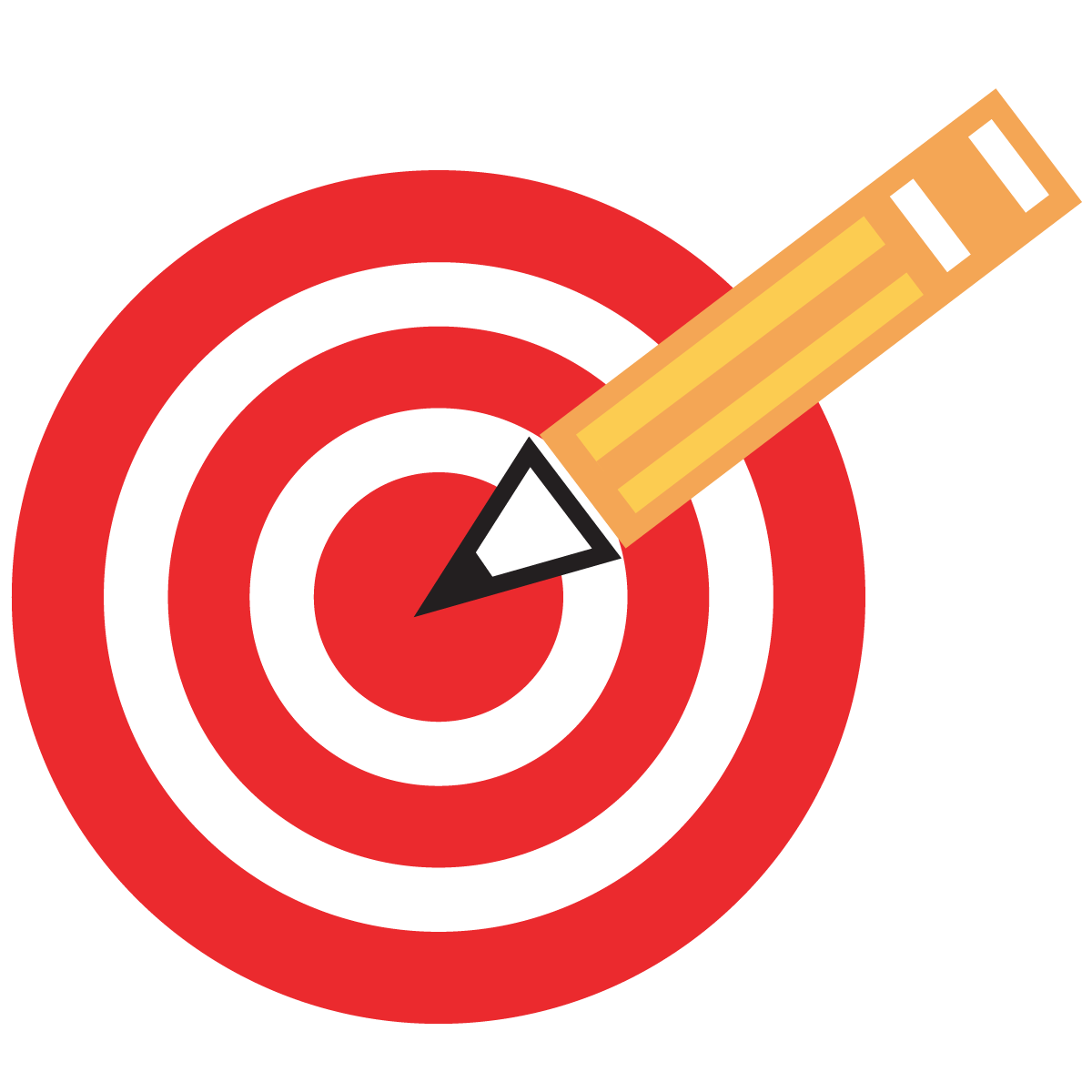 “The Origin of the Seasons”Holt Workbook pg. 198-206
As you read the myth, be sure to complete all margin directions as a group in each of your workbooks.  
When you finish reading, complete pages 207-208 (Due in class today) 
Gently tear it out, put your name on it, and turn it in to THEHUB
When everyone is done in your group, you may work on your STRENGTH GROUP project
Wednesday
Have your Holt Readers, Buckle Down Books, and Literature Circle Novels ready for your group
Read your Lit. Circle Novel together
*Don’t forget to work on your lit. circle role.  (DUE FRIDAY)
Learning Target
I can identify elements of a folk tale within “Oni and the Great Bird” by annotating and answering comprehension questions.
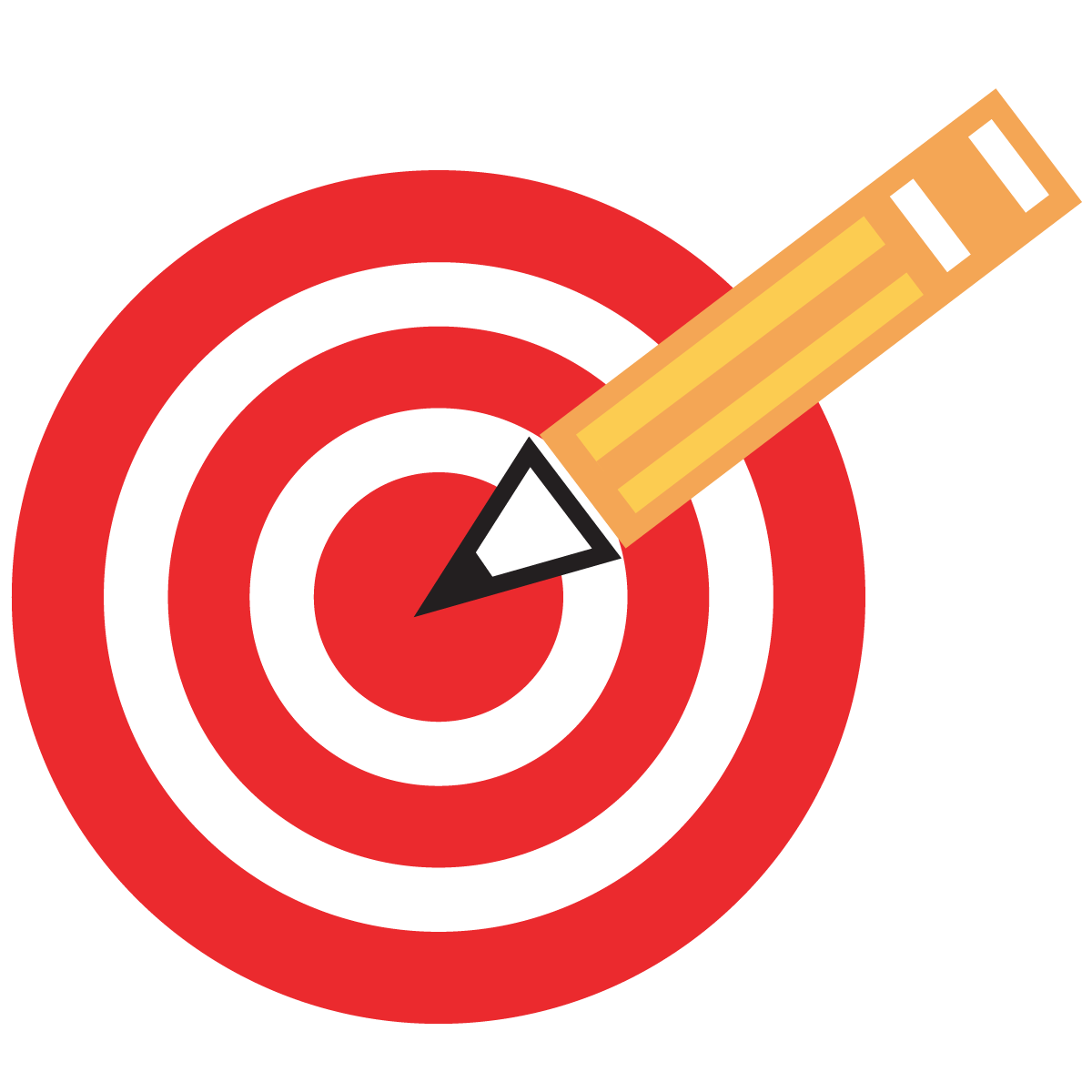 “Oni and the Great Bird”Holt Workbook pg. 209-218
As you read the folk tale as a class, be sure to stop and complete all margin directions in your workbooks.  
When you finish reading, complete pages 219-220 (Due in class today) 
Gently tear it out, put your name on it, and turn it in to THEHUB
When everyone is done in your group, you may work on your STRENGTH GROUP project
Thursday
Have your Holt Readers, Buckle Down Books, and Literature Circle Novels ready for your group
Read your Lit. Circle Novel together
*Don’t forget to work on your lit. circle role.  (DUE FRIDAY)
Learning Target
I can identify elements of a folk tale within “Loo-Wit, the Fire-Keeper” by annotating and answering comprehension questions.
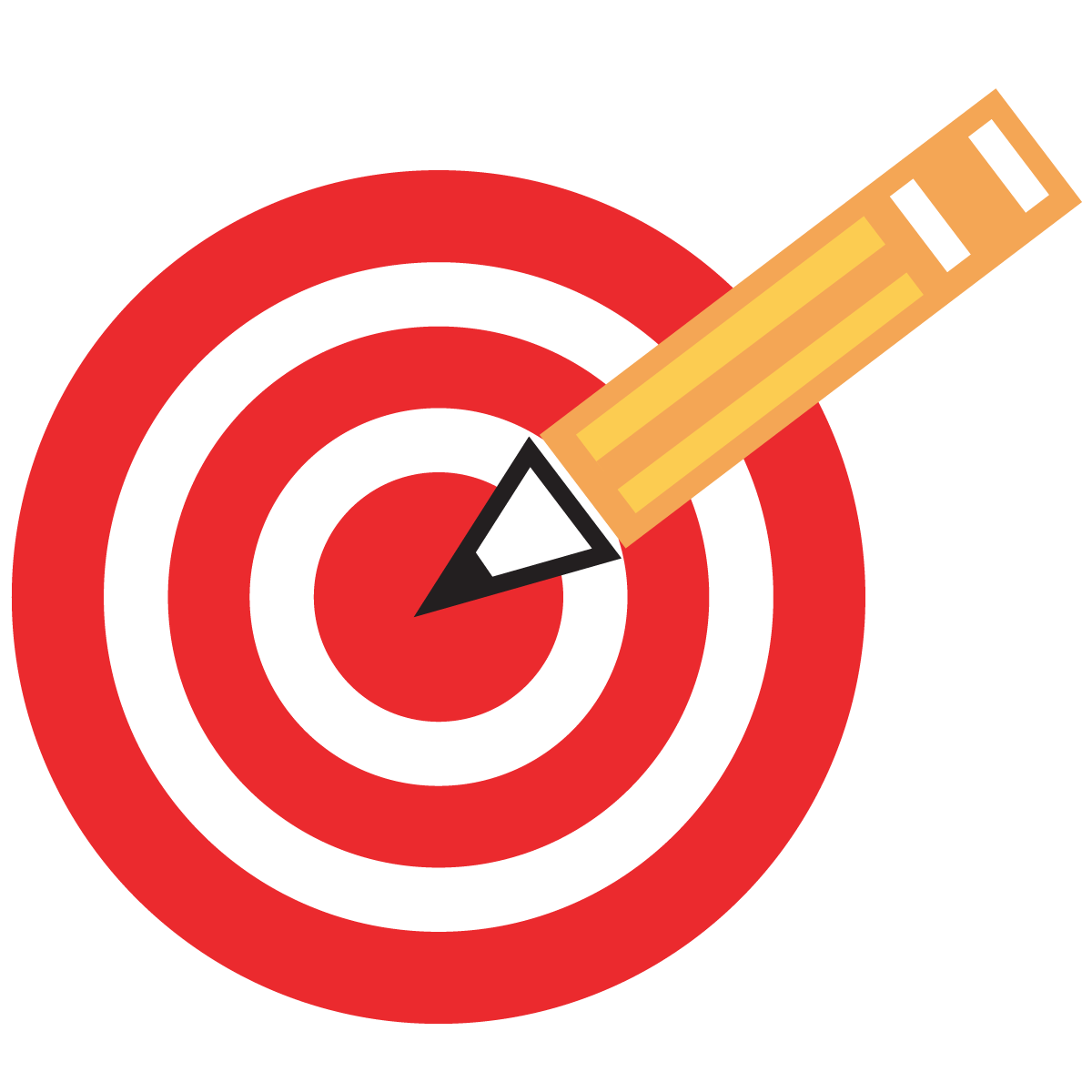 “Loo-Wit, the Fire-Keeper”Holt Workbook pg. 221-227
As you read the folk tale, be sure to stop and complete all margin directions in your workbooks.  
When you finish reading, complete pages 228-229.  (Due in class today) 
Gently tear it out, staple them together, put your name on it, and turn it in to THEHUB
When everyone is done in your group, you may work on your STRENGTH GROUP project
On tomorrow’s quiz…
Be able to define both Myths and Folk Tales.
Identify all 3 stories from this week as either a Myth or a Folk Tale and describe why using detail from the story.
Friday
Clear everything off of your desk for a quiz.

When you finish, turn it over and write me a letter or draw me a picture.
Lit. Circles
Begin by discussing your Lit. Circle Roles
I will come around and grade as you discuss
*IF YOU GET STUCK AND DON’T KNOW WHAT TO TALK ABOUT: Refer to Write Source page 345


When everyone has discussed, continue reading your group novel.
“Echo and Narcissus”Holt Workbook pg. 106-110
As we read the myth, complete the margin directions
Learning Target
I can compare the written myth of “The Origin of the Seasons” and “Echo and Narcissus” to the cartoon version.
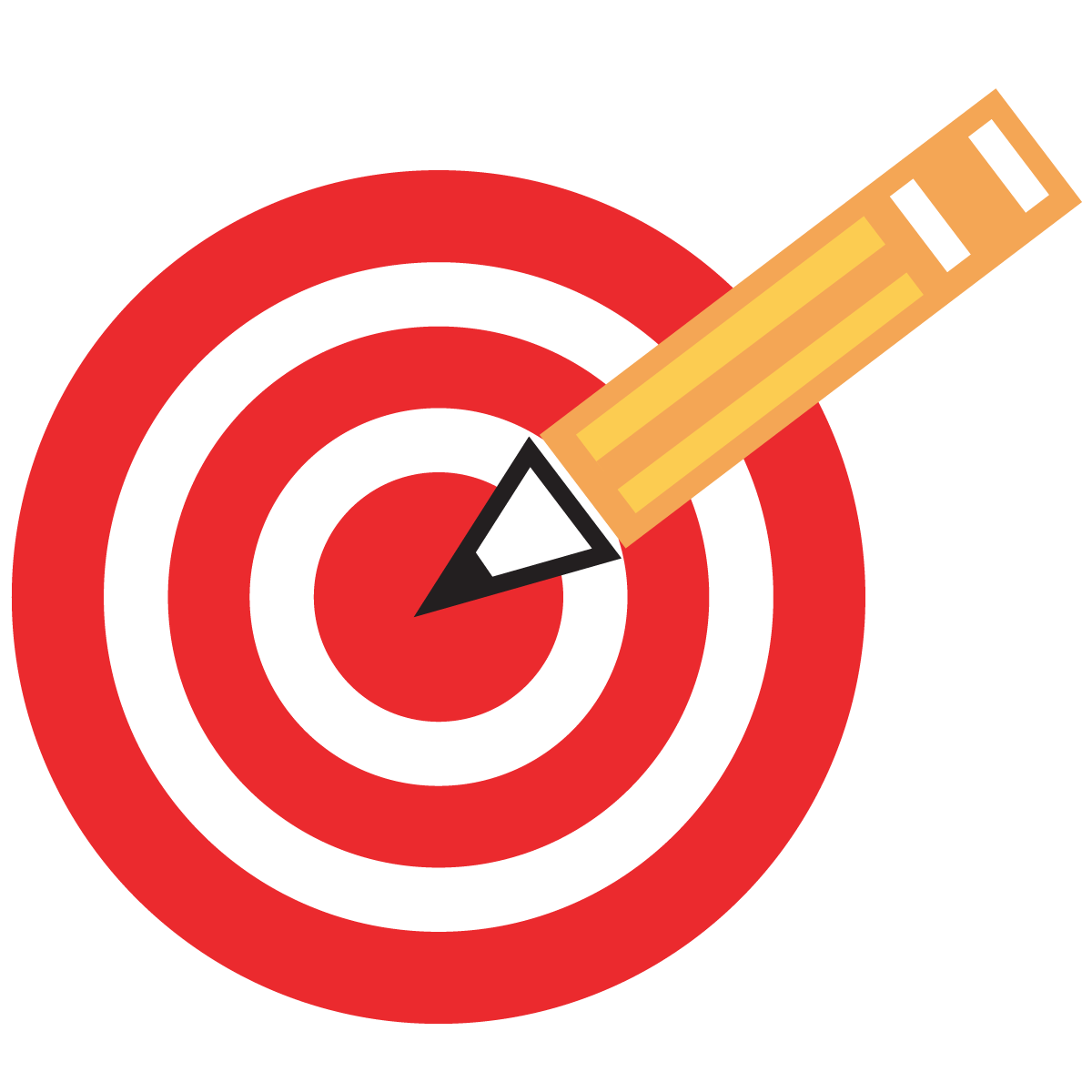